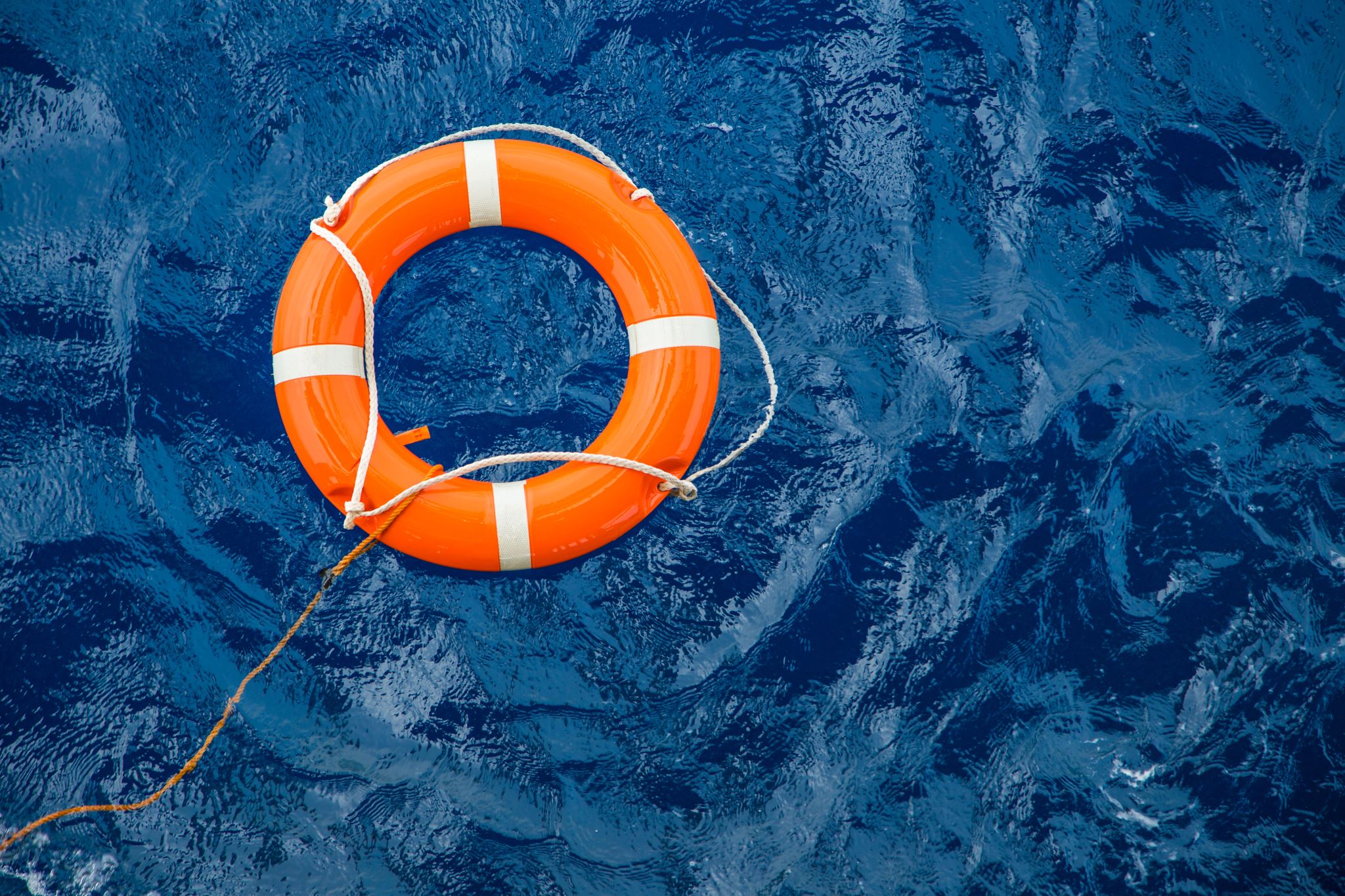 Basic Safeguarding
Awareness
A quick reminder to take great care of yourself and others during this tutorial session

We may have stories that other people are not aware of…
[Speaker Notes: Facilitator/ tutor notes:
These materials are designed to be used with learners with mixed abilities and ages from a range of learning and skills settings. They are a starting point for raising awareness of safeguarding issues in their organisation and may need adjustment or additions to be more suitable for your learners.  Please make any appropriate changes as necessary, as well as offering specific support to learners with specific learning needs.
Facilitator:
This workshop needs to be facilitated by a someone with experience of delivering interactive workshops with learners and with a good knowledge and understanding of safeguarding.  The facilitator also needs to have a good understanding of how safeguarding procedures work in their organisation. 
We recommend that the facilitator has undertaken the Safeguarding modules accessible on http://www.leadershiplearning.org.uk/  
These materials can be used in one session lasting approx 60 minutes, or broken down into ‘bite size chunks’ as follows: 
Introduction to the session, slides 1-4
Session 1:  slides 5-9 including activity 1
Session 2: slides 10-13 including activity 2
Session 3: slides 14-18
Slide 18 should be used at the end of each session.
Preparation:
Before delivering the session, facilitators must: 
Make themselves familiar with the content of the programme
Prepare the materials, including inserting local information and contacts on the powerpoint slides, as indicated in red type, and printing out and cutting up the cards for each activity
Decide whether to adapt the scenario cards for activity 3 if they are not all relevant, or create additional ones more relevant to your learners. 
Feel confident in the content in order to deliver it.  It can then be adapted to make it as appropriate as possible for your learners. 
It is an option to transfer some of the information onto posters to display in your room if this is a better way of getting the information across, e.g. for slides 2, 3, 4]
Ground Rules
Some of the content within this session is sensitive and may be difficult to discuss  
If you would like to talk about any issues raised, please talk to your tutor, or contact your Designated Person: 

Email: Deborah.copland@hants.gov.uk   Tel: 07926077442

Please only challenge the views – not the person. We won’t all agree!
Treat each other with respect
Confidentiality – what’s said in this room shouldn’t be discussed outside this room
Look after yourself
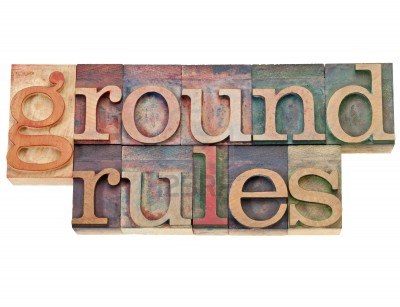 [Speaker Notes: Please ensure you ask learners to agree to the following ground rules:

Keeping anything discussed in the room confidential is important. We all have personal stories and if someone is kind enough to share their story, then you have a personal duty to keep that information to yourself. No sharing on social media please!
 However if there are safeguarding concerns raised in this session, I do hold a responsibility to share that outside of this group.
 We also know that 1 in 10 people have been affected by abuse so if you need to leave the room at any time, please feel free to do so and just let someone know where you are going.
If you need to talk to someone following your session, then please speak to your tutor or Deborah Copeland who is our organisation’s safeguarding officer]
Learning Aim
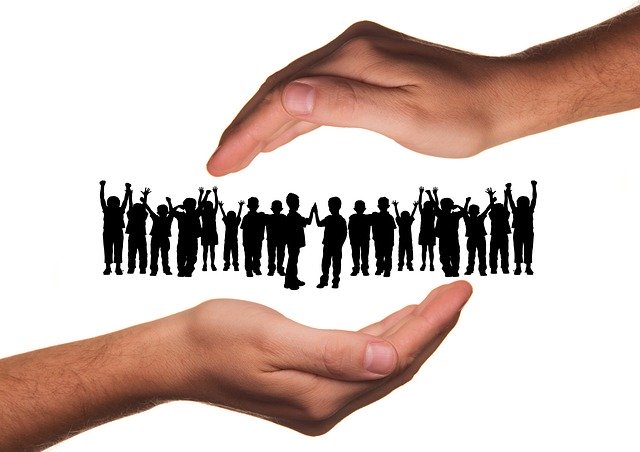 To raise your awareness of what safeguarding is and what  to do if you have a safeguarding concern
[Speaker Notes: Facilitator note: this is not a test and learners aren’t expected to have all the answers, but the aim of the session is to ensure learners know what to do and what will happen about any concerns, from now on]
Learning Outcomes
By the end of the workshop, you will:  
Have an understanding of what is meant by safeguarding and why it is important
Be able to identify what types of harm Hampshire Achieves wants you to be kept safe from
Know what to do if you have a safeguarding issue/concern, and what happens next
Understand your responsibilities in staying safe and keeping others safe
[Speaker Notes: Facilitator’s note

We plan to have you finish today knowing the following:
Have an understanding of what is meant by safeguarding and why it is important
Be able to identify the type of harm Hampshire Achieves wants you to be kept safe from
Know what to do if you have a safeguarding issue/concern, and what happens next
Understand your responsibilities in staying safe and keeping others safe]
What is safeguarding?
Activity 1:

Working in small groups, discuss what do you think  ‘safeguarding’ might mean? 

Have you come across this term before?

If not, what do you think it might mean?
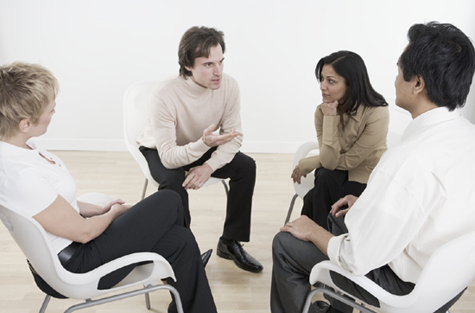 [Speaker Notes: Facilitator note: make sure the environment is supportive. This is not about getting the right answer, but about discussing whether they are familiar with the term and what their understanding is.  
It gives you, as the provider, a good gauge as to where you are starting from (some providers feel they have done a lot of work with learners, but when they are asked to talk about what it is, they have difficulties)]
Safeguarding definition
‘Safeguarding’ is the duties and responsibilities that those providing a health, social or education service have to carry out to protect individuals from harm.
NIACE, 2009
[Speaker Notes: Facilitator Note: Remind learners that ‘Individuals’ in this definition includes young people, vulnerable adults, and any other learners]
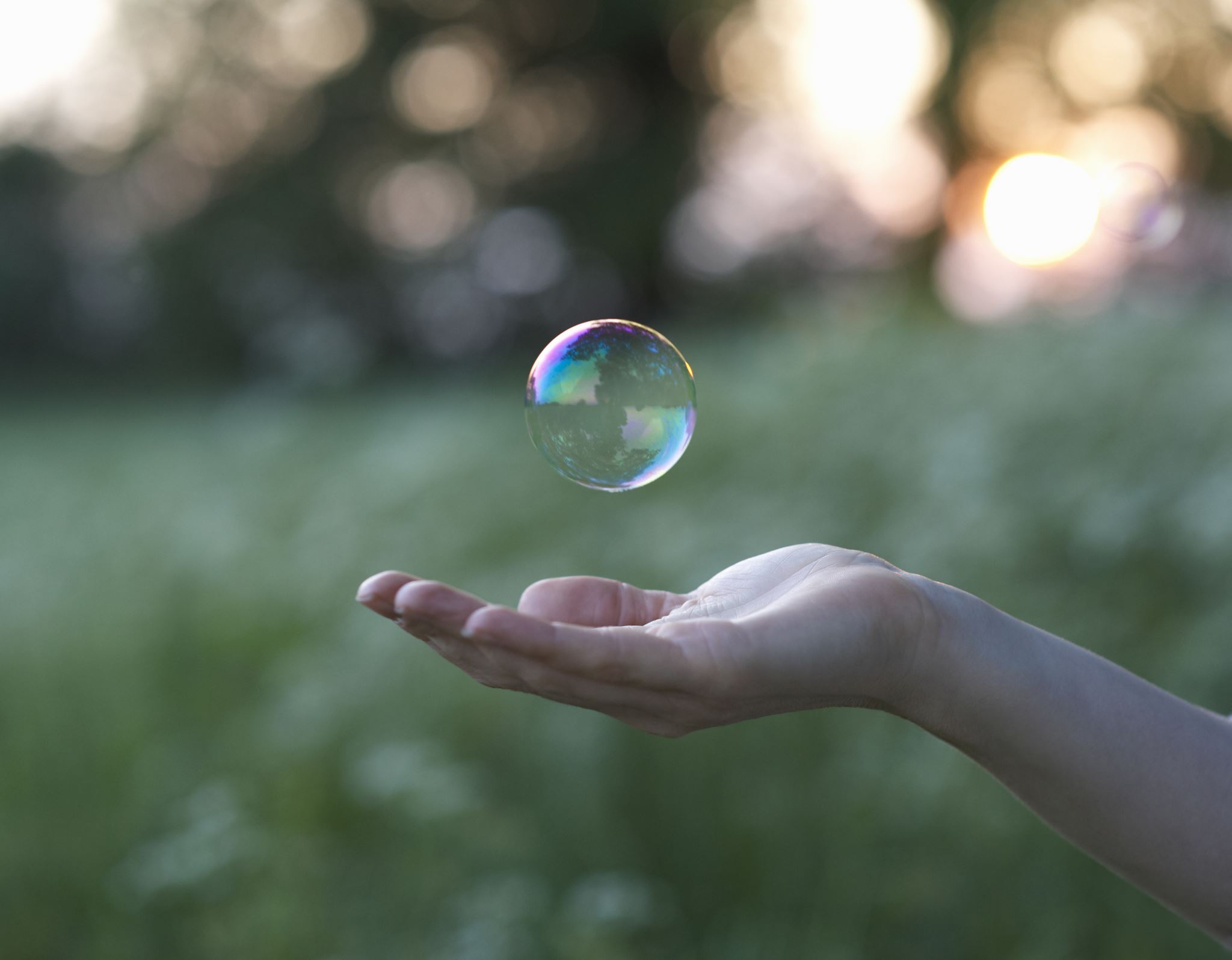 Safeguarding is about:
What we would do if we think you are being harmed (or likely to be harmed)
What you should do if you think someone else was being harmed
What we do if we think you are about to harm someone else 
What we need you to do to keep yourself and others safe
[Speaker Notes: Facilitators note:
Bring out discussion at this point to ascertain how much learners know about what the provider’s responsibility is and make sure they are clear about what would happen with safeguarding concerns, and the importance of why this action is taken, i.e. duty of care towards looking after the safety and welfare of all learners.]
Harm means:
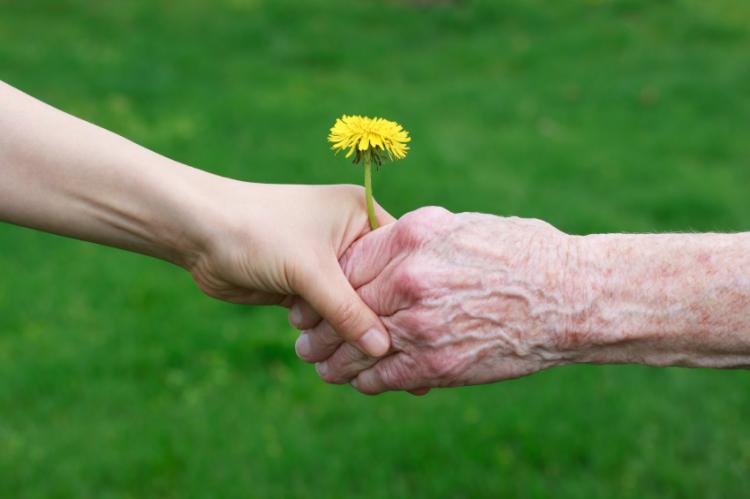 Anything which is happening to you which is hurtful; emotionally or physically
It could mean bullying, sexual abuse, physical attack, being forced to do something you don’t want to 
It could be at home, at college/training, in the workplace, with friends, online, in the street; anywhere
Confidentiality means:
You can share personal information with any of the staff here, but:
If the staff member feels that what you tell them puts you, or any other person at risk of harm, they will have to pass it on to Deborah Copland, our designated person, who may have to take it further to support you or others and keep everyone safe 
They will only tell those who need to know
[Speaker Notes: Key points:
Safeguarding looks at all types of harm and prevention of these types of harm, rather than just looking at abuse and neglect, as child protection does. Facilitator note:  important to pause to ensure everyone understands this, perhaps ask learners for examples of what staff might have to pass on. 
Make sure you clarify to your younger learners that parents / carers will only be told when appropriate and when it won’t put the learner at further risk.]
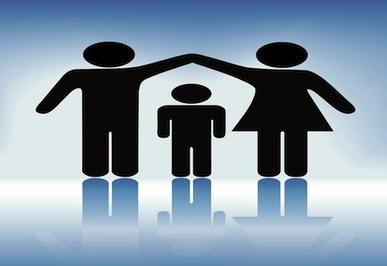 Safeguarding situations
Activity 2

Each group identify from the cards which of these situations may be included under the term ‘safeguarding’
[Speaker Notes: Facilitator note: 
The purpose of the activity is to stimulate discussion as to what the provider s safeguarding learners (and staff) from.
Approx Timings: 
3 minutes for set up
7 minutes for activity
7 minutes for reporting back results
5 minutes to revisit and redefine as appropriate 
Method: 
Give each group a set of cards, and a “safeguarding” and “not safeguarding” card (cut up from attached handouts) 
Ask them to decide as a group whether they are safeguarding concerns or not, and put them in piles by the card.  Encourage them to make a decision and not have a “don’t know” pile. Some of them could be open to interpretation, if the group can genuinely argue there is a risk of harm, they can put it in the safeguarding category. 
Feedback/ debrief: 
Now refer to the “what are we safeguarding against” slides showing those areas that are part of safeguarding
See if there are any disagreements.
Make point that many things can be classed as safeguarding issues, - if it poses a risk of harm to learners, or is about staff being in vulnerable situations, it is a safeguarding issue.]
What are we safeguarding against?
Abuse or inappropriate relationships
Grooming (in person, online, by phone, etc)
Inappropriate supervision (by parents or staff, e.g. too much )
Bullying, cyber-bullying
Self-harm, risky behaviour
Unsafe activities and environments
Accidents e.g. road, home 
Crime
Fear of crime
[Speaker Notes: Facilitator note: 
Make sure the group understand all of the terms.
Abuse can mean physical, emotional, sexual abuse or neglect. 
Inappropriate relationships can mean unreasonable age gaps, professionals in relationships with learners, relationships with an imbalance of power or dependency.  
Grooming refers to actions deliberately undertaken with the aim of befriending and establishing an emotional connection with a young person or vulnerable adult, in order to lower their inhibitions in preparation for abuse (such as sexual abuse) or exploitation (such as child labour, sex work).
Inappropriate supervision could mean an overprotective parent/ carer, especially with a child/ adult with disabilities, not allowing them to fulfil their potential.  It could also mean lack of supervision and safety from staff or carers, or overzealous discipline, inconsistent boundaries, favouritism, etc. 
Bullying and cyber bullying can be in the form of verbal physical or emotional abuse, and done I person, by phone, text, chatrooms, email, facebook/ twitter, etc. 
Self harm can take the form of self injury by cutting or hurting one self physically, or through misuse of alcohol or drugs.
Risky behaviour could mean anything from getting involved in crime, playing on railways, cycling or driving dangerously. 
Unsafe activities could be dangerous sports played unsupervised or without appropriate health and safety checks in place.
Road accidents are the biggest killer of young people.  Accidents at home are a common cause of injury. 
Crime – preventing learners getting involved in crime or being the victim of it. 
Fear of crime is often disproportionate in young people and might prevent them engaging in certain beneficial activities.]
and…
Exploitation including financial, sexual exploitation
Immigration issues
Unsafe environments e.g. parks, sports grounds 
Homelessness and unsuitable housing
Victimisation due to race, sexuality, faith, gender, disability and so on 
Alcohol and drug misuse
Eating disorders
[Speaker Notes: Facilitator note: 

Exploitation – having finances taken advantage of by others, forced into sex work or swapping sexual favours for other benefits. Immigration issues, such as harassment, or ill treatment by authorities. 
Unsafe environments e.g. parks which are not maintained and have hazards left by others (broken glass, syringes, etc) 
Homelessness and unsuitable housing including “sofa surfing” i.e. staying with various friends – lack of safe, secure, regular housing.  
Victimisation or bullying or harassment based on a characteristic of that young person’s identity. 
Alcohol and substance misuse affects many young people.
Eating disorders: such as bulimia or anorexia, or leading to obesity.]
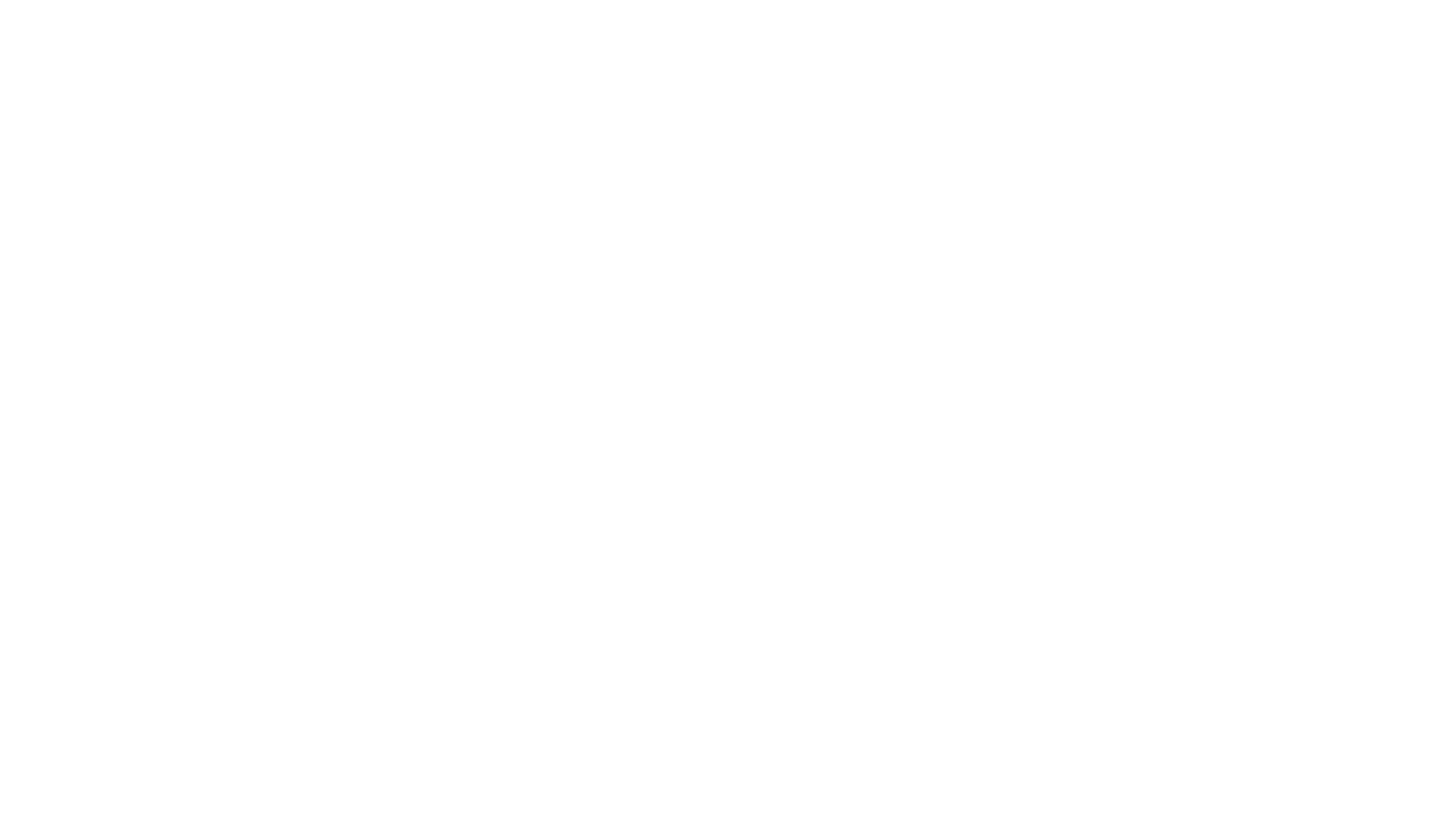 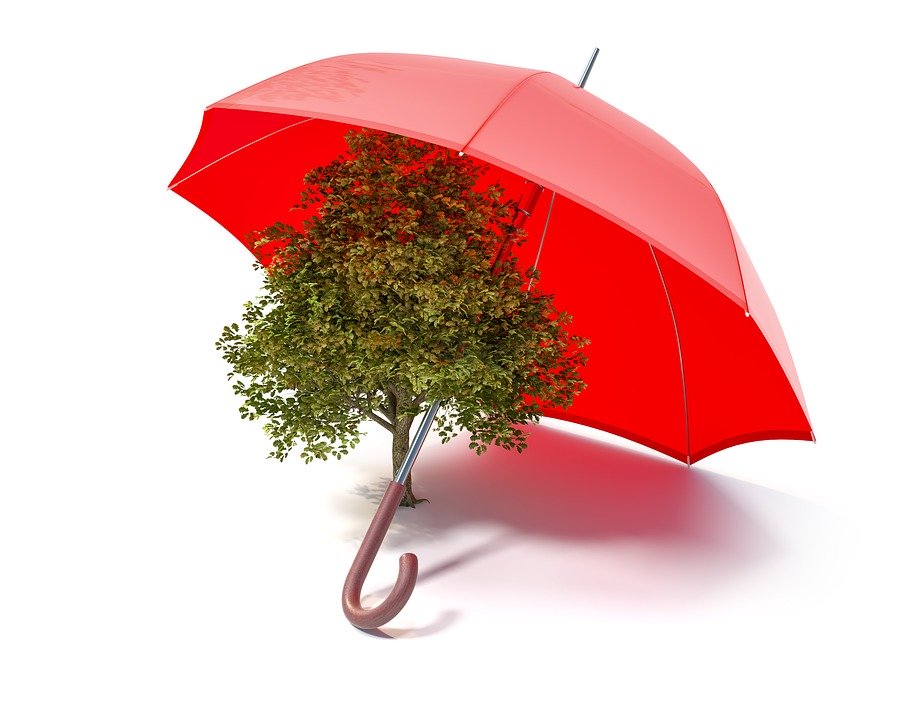 In fact…
Anything which causes you or us to be concerned that you or others might be at risk of significant  harm…
But not everything will be referred on – only what needs to be!
What would you do?
Activity 3

What are your responsibilities to safeguard yourselves and other learners? 

Look at the dilemma cards. 
Discuss what you would do and if this is the right thing to do.
[Speaker Notes: Facilitator note: 
Purpose: The purpose of this activity is to enable learners to have discussions about their own responsibilities, and what they should do to keep themselves and others safe.   
Approx timings:
2 minutes for set up
5-10 minutes for activity (depending on time available, you can choose how many dilemmas you give to each group) 
5-10 minutes for reporting back results (again flexible – depending on how many dilemmas you asked each group to look at)  
Method: 
In groups, participants look at the dilemmas they’ve been given and think about what they might do in this situation 
Ask them to consider what the right thing is to do and why – be open about the fact that what they want to do and and what they should do might be different, and why it is important that when someone is at risk, it is better to pass it on to someone responsible. 

Feedback/ debrief: 
Make sure learners are clear about what they should do and why, and the potential consequences of not passing on important information.]
Examples of situations and what would happen?
Activity 4
In groups, look at the scenarios you have been given and discuss: 

What would the staff member do in this situation? 
What might happen next?
How would you feel in this situation?
What do you need the staff member to do/ how would you want them to be?
[Speaker Notes: Facilitator note: 
Purpose: The purpose of this activity is to ensure learners are clear on the safeguarding policy and procedure, and what would happen if staff have concerns or if learners share a disclosure with them. 
Approx timings:
2 minutes for set up
5-10 minutes for activity (depending on time available, you can choose how many scenarios you give to each group) 
5-10 minutes for reporting back results (again flexible – depending on how many scenarios you asked each group to look at)  
Method: 
In groups, participants look at the scenario(s) they’ve been given and think about what the staff might do in this situation 
Ask them to consider how they might feel in this situation?
What do they need the staff member to do or be (e.g. listen, not judge, etc)? 
Be ready to share the main points of your discussion
Feedback/ debrief: 
Make sure learners are clear about policy and procedures and the reason these are followed. 

NB:  this activity could be done as a role play if appropriate to your learners.  In this case, it must be set up well, ensuring that learners are to treat each other respectfully, and treat the scenarios with sensitivity.  It would be best to do this in pairs with a small group so you can ensure they are staying on task and making the role play realistic.]
What staff at Hampshire Achieves would do…
Learner has concern about self or another and tells:
May go back to learner
Tutor/ other staff member
Designated person
Designated person gathers more information
Refers to outside agency
Dealt with in-house and monitored
Refers on to others for support of learner (internal or external)
[Speaker Notes: Facilitator Note: You need to ensure that learners understand the process, and that because of a duty of care to them, staff can’t keep issues and concerns to themselves if they relate to safeguarding, and they should also be clear that if disclosing to a staff member, the DP may then follow it up and make contact. 
They should also understand that some situations will be referred out of the organisation against the learners preference, if serious.]
What we do here to keep you safe
All Hampshire Achieves staff are trained on how to deal with learners at risk
We have internal systems for dealing with concerns 
We work closely with outside agencies who can help learners in a variety of situations
We display the designated person’s contact details on our Virtual Learning Environment and this can be found at www.hampshirefutures.co.uk 
You can make use of Intranet, learner forums, newsletters*
You can raise discussions in tutorials, learner inductions, after sessions etc.
[Speaker Notes: * Delete/ add as appropriate to your organisation]
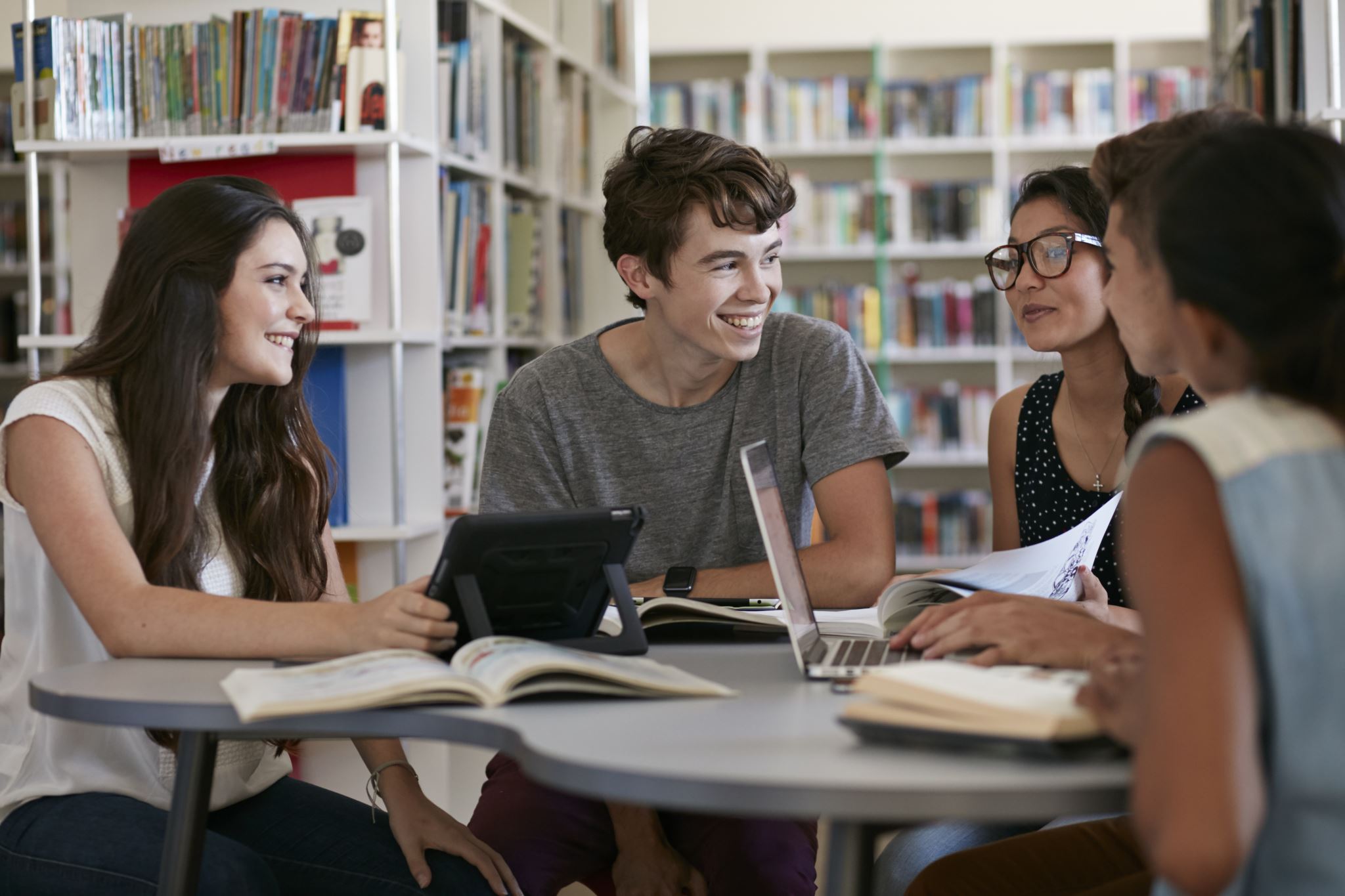 How could you feel safer here?
Activity 5
What else can staff and other learners here do to help everyone stay safe? 
If you wanted to improve safeguarding here, have your say, raise an issue or idea, how could you do that?  What options are there to have your say?
[Speaker Notes: Facilitator notes: 
Allow further discussion on these 2 questions as a whole group (depending on your learners and the time you have).
  
Ensure that any ideas for keeping people safe and making sure they feel safe are acknowledged and explored.  Be clear on where those ideas will go and what can be taken forward, as well as why any ideas might not be taken forward, if this is the case (e.g. if they are unrealistic, too costly etc).  

Make sure that all learners are aware of any opportunities they have to raise concerns, share ideas, have a voice, and explore other options for them to have their say with them.]
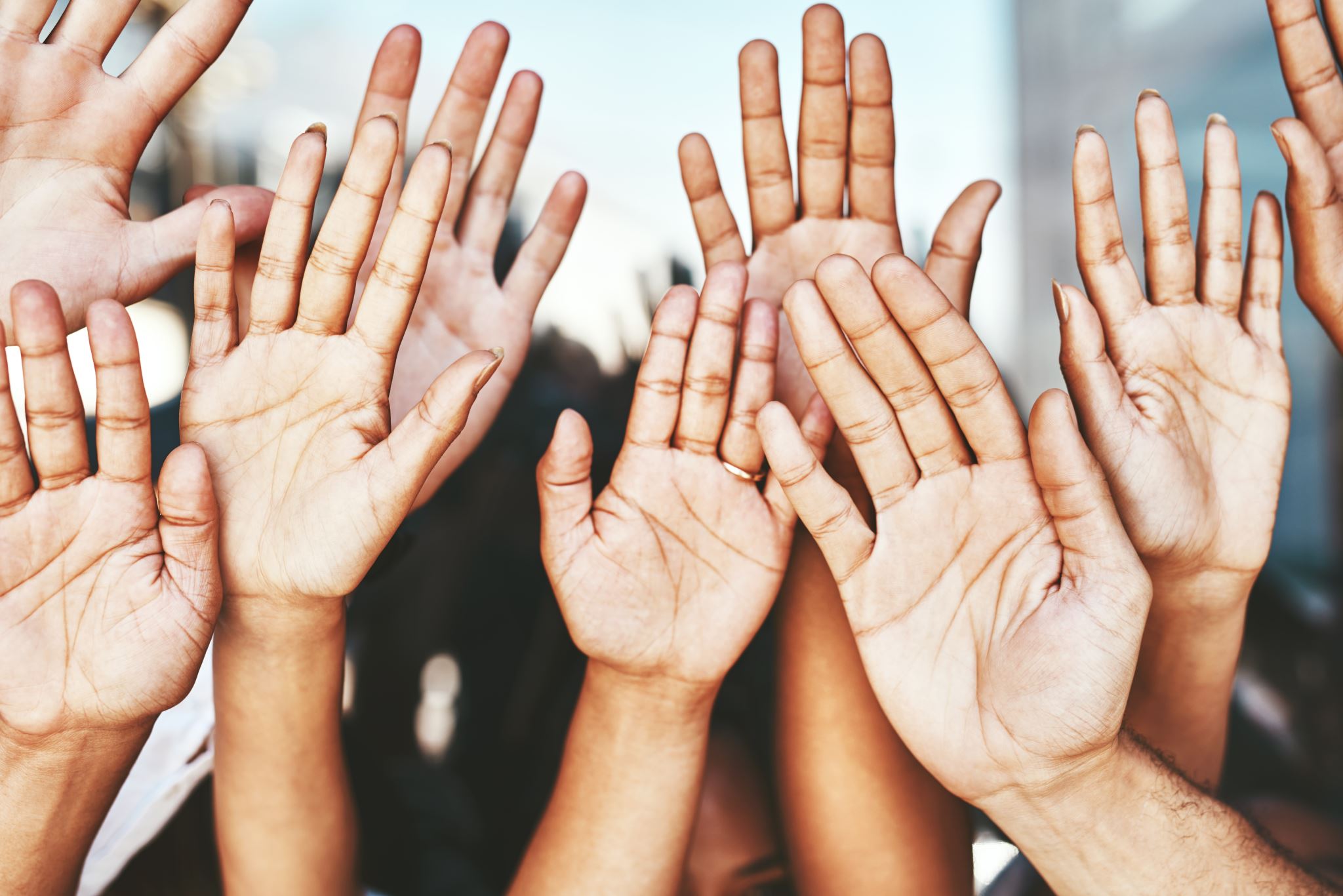 Any final questions ?
If you have concerns, you can talk to*: 

Your Tutor 
Student Support Manager
Your Key Worker/Social Worker
Health Assured Service on: Freephone 0800 028 0199
[Speaker Notes: * Adapt this slide as appropriate to your organisation/group]